Enlisted Promotions (MMPB-11)
Maj Daniel A. Moore
Enlisted Promotions Head
SSgt Anthony D. Stevens
Enlisted Promotions SNCO
Promotion Section (MMPB-1) Mission
To conduct regular and reserve promotion boards in order to ensure every Marine (officer and enlisted) has a fair and equitable opportunity for advancement to the next grade. MMPB-1 provides support operations for accurate, timely, and quality service associated with all aspects of the officer and enlisted promotion processes.
2
Promotion Section (MMPB-1)
OFFICERS PROMOTIONS UNIT HEAD
(MMPB
-
10)
MAJ/4402
MS510400304 (MAJ COOK)
PROMOTIONS SECTION (MMPB-1)
MS510400299
PROMOTIONS SECTION HEAD 
LTCOL/8006
MS510400300 (LTCOL GODFREY)
HR SPEC (MIL)
GS-0201-13
MS510400301 (Kilhenny)
ENLISTED PROMOTIONS UNIT HEAD
(MMPB-11)
MAJ/8006
MS510400319 (MAJ MOORE)
HR SPEC (MIL)
GS-0201-12
MS510400305 (MANHERTZ)
OFF PROM UNIT RES PROM OFF
CAPT/8006
MS510400311* (CAPT DANTONIO)
HR SPEC (MIL)
GS-0201-12
MS510400305 (MANHERTZ)
ENL PROM UNIT ADMIN CHIEF
GYSGT/0111
MS510400320 (MSGT CHAVEZ)
HR SPEC (MIL)
GS-0201-11
MS510400602 (GUILLORY)
OFF PROM UNIT ADMIN CHIEF
GYSGT/0111
MS510400307 (SSGT BANDOO)
HR SPEC (MIL/INFO SYS)
GS-0201-12
MS510400603 (VACANT)
ENL PROM UNIT CORRESP CHIEF
SSGT/0111
MS510400321 (SSGT STEVENS)
HR SPEC (MIL)
GS-0201-09
MS510400327 (EVANS)
MS510400329  (KNOPP)
MS510400532 (LINSCOTT)
MS510400422 (BOSQUEZ)
HR SPEC (MIL)
GS-0201-11
MS510400312 (DYE)
MS510400313 (EDWARDS)
MS510400314 (MCDANIEL)
MS510400360 (ADENS)
MS510400380 (MITCHELL)
HR SPEC (MIL)
GS-0201-09
MS510400601 (CANN)
HR SPEC (MIL/INFO SYS)
GS-0201-12
MS510400331 (VACANT)
3
MMBP-11 Responsibilities
Convene/Administer (5) SNCO (Regular and Reserve) Selection Boards per year:
      FY25 Schedule
 MSgt-SgtMaj - 15 Oct 24 (8 wks)
GySgt – 14 Jan 25 (8 wks)
AR SNCO – 4 Feb 25 (10 days)
SSgt – 8 Apr 25 (9 wks)
SMCR/IRR SNCO – 8 Jul 25 (7 wks)
Effect monthly promotions
SNCO promotion Delay/Revoke Process 
Remedial Promotion Requests
Monthly SNCO Enlisted Remedial Selection Boards (ERSB)
Junior Marine remedial/non-competitive promotion requests
Meritorious Promotions
Posthumous Promotions
PERB/BCNR Advisory Opinions
Special Promotion Authority
DON tracker/Marine mail/personal letters/CONGRINT responses
4
Board Process
Pre-Board Actions
Board Schedule published via MARADMIN (Spring)
Convening MARADMINs
Convene dates/updated information
Promotion zones
Personal responsibilities
How and where to submit update material
Contact information
Published Timeline
60-day AC: Initial
30-day AC: Changes
90/45 SMCR/IRR
6
Marine’s Responsibility
Familiarize yourself with the promotion schedule
Read convening notices/MARADMINS
Know when your board meets
Check your OMPF (MOL) and MBS and ensure they are accurate and complete
MARADMIN : 412/23 TRANSITION TO O-RMA
Marines can not control record being in chronological order
Missing certificate not justification for non-selection
Communicate with the board on important issues
Confirm receipt of material by MMPB-11
Letter of Non-Selection- Marine will be briefed as a “1” and incur a failure of selection.
7
Command’s Responsibility
Counsel Marines on their personal responsibility for their OMPF/MBS/PME
Ensure update material are submitted early
Maintain visibility over the board schedule
Complete FITREPs in a timely manner
ID adjudicated adverse information to the board
8
The Population/Record
Population
MPP/RA:	Provides the Zones  and Allocations
MMPB-2:	OMPF (MMPB-22) / FITREPS (MMPB-23) 
MMSR:	FMCR / TDRL  / PLD
MMEA:	No Further Service / Lateral Move 
MCRC:	WO / MECEP

Record
MCTFS
Ongoing adverse material 
Training 
PME Completion
MCMAP, PFT, CFT
9
Enlisted Board Membership
21 members (Officer / SNCO)
2 - 3 recorders  
Reflects the diversity of the Corps
Board President: 0-6
Air/Ground mix: 01, 02, 03, 04,… 75/60,
Operating Forces, HQMC/MARFORs, major installations, Supporting Establishment, MCRC, MARSOC represented     
Minority/female representation
Very diverse, well-represented slice of Corps
10
Enlisted Precepts
Commandant’s guidance
Board membership
Selection criteria of best and fully qualified
Professional Military Education
Special Duty Assignments
Bloom where you’re planted 
Adverse information
Zero defect guidance
Alternate Selections
11
Eligible Population
AZ
IZ
BZ
Above Zone & In Zone are briefed as equal 

AZ/IZ masked and not briefed





Board President reviews BZ to determine competitiveness
Authorized to select up to 10% 
     (1 - 4 in most cases)
MOS’ with larger numbers
(0111, 0369, 0629, 3537)
12
Board Actions (Step 1 of 3)
PREP CASE		BRIEF 	       Voting
Cases assigned randomly by computer
45-60 minute prep time 
BZ looked at by Board President/assigned for brief
Digital OMPF
Case file w/ update material
13
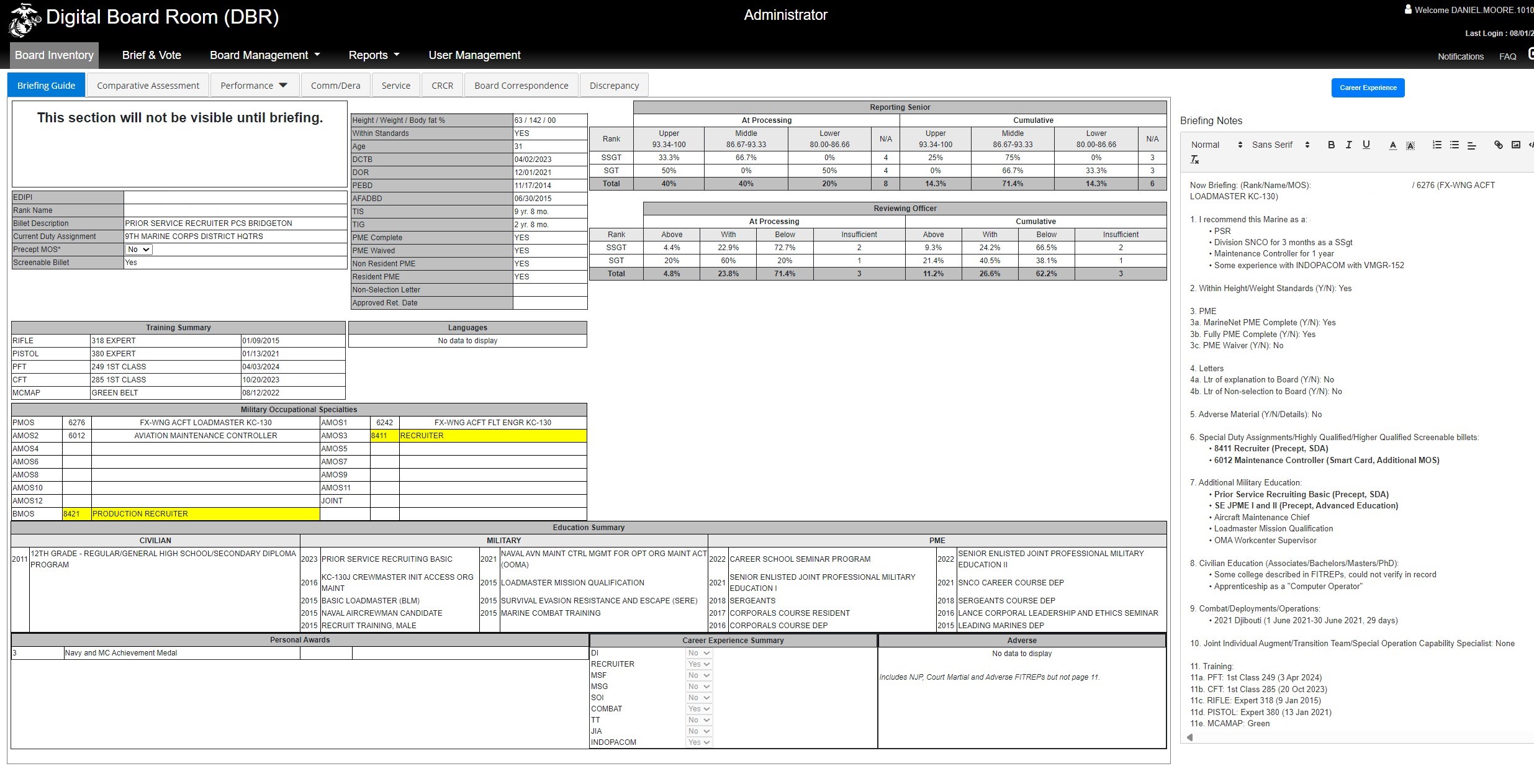 14
[Speaker Notes: Briefing Guide]
Board Actions (Step 2 of 3)
PREP CASE		BRIEF 	       Voting
All AZ + IZ cases briefed
Only selected BZ briefed
3 minutes per case 
Brief in IMOS size order alphabetically
Entire record briefed
Board members take notes (DBR/excel)
15
Board Actions (Step 2 of 3)
PREP CASE		BRIEF 	       Voting
Now Briefing: (Rank/Name/MOS):
1. I recommend this Marine as a (#):
2. Within Height/Weight Standards (Y/N):
3. PME (Incomplete, Waived, Complete):
4. Letters to the board (Y/N/Details):
(alternate selection/explanation/non-selection)
5. Adverse Material (Y/N/Details):
6. Special Duty Assignments/Highly Qualified/Higher Qualified Screenable billets: (Y/N/Details):
7. Additional Military Education (Y/N/Details):
8. Civilian Education (Associates/Bachelors/Masters/PhD):
9. Combat/Deployments/Operations (Y/N/Details):
10. Joint Individual Augment/Transition Team/Special Operation Capability Specialist (Y/N/Details):
11. Training:
PFT:
CFT:
RIFLE:
PISTOL:
MCAMAP:
Languages:
12. Awards (#/Type/Details):
13. Fitness Reports
RS:
At processing in GRADE the Majority of THIS Marines Fitreps are in the:
Upper (good), Middle (average), or Lower (bottom) third
CURRENT RS Comments:
Cumulatively for CAREER the Majority of THIS Marines Fitreps are in the:
Upper (good), Middle (average), or Lower (bottom) third
PREVIOUS RS Comments:
RO:
At processing in GRADE the Majority of OTHER Marines are graded:
Above (bottom), With (average), or Below (good) this Marine
CURRENT RO Comments:
Cumulatively for CAREER the Majority of OTHER Marines are graded:
Above (bottom), With (average), or Below (good) this Marine
PREVIOUS RO Comments:
14. Again, I recommend this Marine a (#):
6 = Eminently qualified
5 = Above Average
4 = Average
3 = Below Average
2 = Not Recommended
1 = PME Incomplete/Request Non-Selection
16
Board Actions (Step 3 of 3)
PREP CASE		BRIEF 	       Voting
Voting occur after each Marine is briefed
Secret ballot
Select to allocation by IMOS
Best and fully qualified
Shortfalls occur when not enough qualified Marines are available to be selected
17
“Possible” Reasons Not Selected
Did not get enough votes
PME status
Substandard performance
Adverse information (NJP, WT, DUI, etc)
(Violations of core values)
Marksmanship/PFT/CFT failure
Extremely competitive/not enough allocations
Exact reason is generally not known but 21 sets of eyes makes it a fair process
18
Post Board
Board Report – Lists SNCOs selected by board 
Announcement – MARADMIN published announcing selection and OBS requirements
Undelivered Appointments – Code ran for failed selection
Marine prepares for possible remedial board
19
Fiscal Year 2025 Sergeant Major through Master Sergeant Selection Board
Colonel Saleh P. Dagher
Board President
Maj Daniel A. Moore
Enlisted Promotion Head
MMPB, M&RA
Board Membership
Number of Board Members: 21
Rank:
(1) Colonel
(3) Lieutenant Colonel
(2) Majors
(7) Sergeants Major
(8) Master Gunnery Sergeants
Gender:
(3) Female
(18) Male
Diversity:
(12) minorities
Board Recorders: (3)
21
Trends
Factors from highest to lowest related to assessment of competitiveness (Fitreps, OMPF, Training, Education)  
Fitreps
RS/RO Summary - Board relied heavier on cumulative in grade RS/RO value over cumulative in service. 
Section I/K comments 
Comments that made Marines MORE competitive:
“When comments were unique and creative. When the comments and the markings were in line with RS/RO values. When comments spoke of authority, persuasion, leadership, influence, trust, and effectiveness, the comments were more valuable.” 
“Comments specifically addressing a Marine's leadership abilities, abilities to serve in higher billets, comments about ability to handle complex tasks, and comments addressing technical skills. Additionally, comments about the Marine's character helped develop the picture of the whole Marine.”
Comments that made Marines LESS competitive:
“Promote with peers is a selection killer. I noticed that Marines with this in their comments were significantly marked lower than those that simply said recommended for promotion. Additional comments are any comments that say Marine requires supervision to do basic tasks etc.”
“Restating billet accomplishments or billet description.” 
“If comments were composed of a long list of tasks/accomplishments completed but with no tie in as to how, or why, these actions allowed the Marine to stand out. Each board member does not know the ins and outs of every MOS. Provide the 'why' not just the 'what'. If the recommendation for promotion was simply: "promote with peers"
Individual RS/RO markings
22
“PULLED VERBATIM FROM BOARD MEMBER COMPLETED CAREER COUNSELOR SURVEYS”
Trends (continued)
OMPF
Adversity in grade matter significantly but adversity outside three years mattered less. 
Most relevant documents
“Award SOA's, page 11's. Civilian education documents.”
“1 – FitReps, 2 - 6105s/UPBs, 3- PME completion certificates, 4 - Civilian Education Diplomas                5 - Personal Awards Certs.”
Least relevant documents
“LOA's, PFT/CFT certs, MCMAP certs, Good Conduct, previous promotion warrants, letter of recommendations, duplicate certificates, Marine Net Certificates (anything outside of PME). Be organized.”
“Letters of Appreciation, MCI certificates from when they were lance corporals. Anything not critical or relevant current and future rank. It's just fodder that takes away critical time when critical time away from preparing packages”
Training 
PFT / CFT: 250 – 300 = competitive 
MCMAP: Black Belt  = competitive
Education
A majority of the board members stated that having a college degree increased a Marines competitiveness, but the board was split on which had more value out of Joint PME or additional MOS specific PME.
23
“PULLED VERBATIM FROM BOARD MEMBER COMPLETED CAREER COUNSELOR SURVEYS”
Trends (continued)
SDA/Type I/II 
A majority of board members stated they did not value SDA Fitness Reports over FMF or Combat FitReps. 
“Performance is performance in any of those three areas. If a Marine performed well while on SDA, outstanding. If a Marine performed well in the FMF, outstanding. If a Marine performed well in combat, outstanding. SDA completion is a significant milestone in a Marine's career, however, is not the sole factor that guarantees a selection for promotion.”
SDA/Type I/Type II billets related to competitiveness 
“It impacted competitiveness greatly. However, it also depended on PMOS. The Marine Corps does have MOS' that cannot afford Marines to go on SDA due to it's low density or unique demands. For those few and unique MOS', if a Marine did have a SDA complete it was a significant factor in competitiveness.”
“Having an SDA/Type I/Type II screenable made the Marine more competitive than someone who did not have one. Even if their performance was average in that screenable billet, it still helped them over other Marines who did not have those screenable billets and had above average performance without a screenable billet.”
762 Selected with SDA
394 Selected without SDA
553 Not Selected with SDA
500 Not Selected without SDA
24
“PULLED VERBATIM FROM BOARD MEMBER COMPLETED CAREER COUNSELOR SURVEYS”
Trends (continued)
MOS Credibility Importance
“Fleet time in billets appropriate or higher to current grade, and serving as an instructor in their MOS school houses. Being in billets such as Monitor or Occfield sponsorship was a benefit as well.”
“Perform, and do well. Go to your advanced level schools, regardless of if you are seeking M or F. It's important that your Marines get the best trained leader in the MOS. Don't be comfortable being average.”
“Continuing Education. Billets are often not a choice; however, showing that you are still in the fight by continuing your MOS related education/development path is a must.”
“Time in key billets, completing additional MOS skills progression courses/additional MOS' tied to career progression in that MOS.”
How the board viewed the record of a Marine who was chosen as an alternate last year
“It was a benefit to the Marine, but it didn't guarantee they were at the top as the totality of the population and their competitiveness was re-evaluated.”
“The selection of a Marine from the previous year's board was seen as highly competitive and was taken into consideration going into this year's board. This is a double edge sword though, as each year the population eligible for selection will change along with the competitiveness in each PMOS each year, therefore a Marine must continue to perform otherwise their previous year's selection as an alternate will be of no benefit. In other words, stay hungry.”
25
“PULLED VERBATIM FROM BOARD MEMBER COMPLETED CAREER COUNSELOR SURVEYS”
E-9 Outbrief
E-9 Board Process
Purpose: consider the best and fully qualified Marines for promotion to meet the needs of the Marine Corps.  
Total AZ/IZ cases: 681
First Sergeant to Sergeant Major: 180 (AZ+IZ)
Master Sergeant to Master Gunnery Sergeant: 501 (AZ +IZ)
~ 34 cases per member decrease by 5 from FY24 (39)
Total BZ cases: 303
President screened for premier/non-premier
Pulled 44 into IZ for consideration
Selection Board convened 15 October 2024 
E9 portion: 17 – 26 October 
Monday  –  Saturday
0730-1800, with 10 minute breaks approx. every hour
Prepped, briefed, and voted by IMOS size order (9 days)
Days only preparing: 1 / 11%
Days only briefing: 2 / 22%
Days combined preparing/briefing: 6 / 67%
Prep time was approximately 50 minutes per case
Briefing time allocation: 
3:00 (all PME complete Marines) 
Discussions done between briefs to not take up allocated briefing time 
No brief (PME incomplete or requested non-selection)
27
E-9 Call Outs
BZ
FY24 76% of those pulled in were selected (29/38) 
FY25 82% of those pulled in were selected (36/44) 
6%   INCREASE
Female Selection
FY24 SgtMaj : 43% // FY25 SgtMaj : 56%   INCREASE 
FY24 MGySgt : 48% // FY25 MGySgt : 42%   DECREASE 
Minority Selection
FY24 SgtMaj : 42% // FY25 SgtMaj : 47%   INCREASE 
FY24 MGySgt : 38% // FY25 MGySgt : 38%
PME Incomplete
FY24 SgtMaj : 2.9% // FY25 SgtMaj : 0.5% (1/189)   DECREASE 
FY24 MGySgt : 6.2% // FY25 MGySgt : 6.0% (32/536)
2x shortfalls 
0451 Air Delivery
4133 MCCS
28
SgtMaj Statistics
29
MGySgt Statistics
30
Alternate Selections
FY24 Alternate Selection Rates
13 Marines activated prior to the board convening
43 still in service and not activated
Selected as primaries: 33/43 (76%)
Selected as alternates again: 5/43 (12%)
Not selected: 5/43 (12%)
Total FY25 Alternates selected: 60 
 52 MOS’
Zone Breakdown
AZ: 20 (33.3%)
IZ: 35 (58.4%)
BZ: 5 (8.3%)
31
Alternate Policy
Notification of Selection
Primaries in MARADMIN with seniority number
Alternates posted via website and MOL message without seniority number
Alternates receive a letter posted in their record signed by Head of MMPB
Alternates receive draw case code (AS) in MCTFS so units can track
Activation of Alternate
MMEA starts request and final approval is Dir MM
Alternates promoted after primary list is cleared and only if needed 
Primary refusal of orders/OBS
Primary entering a revoke status
HQMC need
Activation of an alternate will not cause a primary to be promoted earlier then originally planned
Orders
MMEA and MMPB-11 communicate for activation of alternate before orders issued
Obligated Service timeline
Primaries 60 days after release of MARADMIN 
Alternates 30 days after notification of activation
Refusal to gain OBS by primary/alternate makes Marine ineligible for future consideration
Alternates do not incur a failure of selection
32
E-8 Outbrief
E-8 Board Process
Purpose: consider the best and fully qualified Marines for promotion to meet the needs of the Marine Corps.  
Total AZ/IZ cases: 2,307
Gunnery Sergeant to First Sergeant: 538 (IZ)
Gunnery Sergeant to Master Sergeant: 1,769 (AZ +IZ)
Waterfall: 298 moved post 1stSgt vote (Failed to select to 1stSgt AND had DOR for MSgt = dual eligible)
Total BZ cases: 385 (52 pulled into IZ)
~ 118 cases per member same as FY24
Selection Board convened 15 October 2023 
E8 portion: 27 October – 21 November
Monday  –  Friday (Veteran’s Day 96 and 1 Saturday off)
0730-1800, with breaks approx. every hour
Prepped, briefed, and voted by IMOS size order (18 days)
Days only preparing: 2 / 11%
Days only briefing: 7 / 39%
Days combined preparing/briefing: 9 / 50%
Prep time was approximately 35 minutes per case.
Briefing Time: 
3:00 (all PME complete Marines, dual eligible received two briefs @ 3:00) 
No brief (PME incomplete or requested non-selection)
Rack and Stack: 30 mins each day
34
E-8 Shortfalls
Top reasons for Shortfalls: PME/Adversity and no additional BZ
Previous Short falls
FY24: 0161, 1795, 3044, 4133, 4421, 5993, 6694, 7041 (Total: 16)
FY23: 0161, 1349, 1795, 3044, 5959, 5993, 6042, 7011 (Total: 11)
FY22: 0261, 0869, 5993 (Total: 4)
FY21: 0491, 0511, 2891, 3043, 3051, 3112, 3152, 3451, 3537, 4133, 5993, 6019, 6391, 6694, 7051 (Total: 32)
RED=REPEAT SHORTFALL
BLUE=FY24 SHORTFALL 
GREEN=FY23 SHORTFALL 
PURPLE=FY21 SHORTFALL
No Color=NEW SHORTFALL
35
E-8 Call Outs
BZ
FY24 88% of those pulled in were selected (43/49) 
FY25 81% of those pulled in were selected (42/52) 
7% decrease 
Female Selection
FY24 1stSgt : 61% // FY25 1stSgt : 33%     DECREASE
FY24 MSgt : 48% // FY25 MSgt : 55%        INCREASE
Minority Selection
FY24 1stSgt : 56% // FY25 1stSgt : 29%      DECREASE
FY24 MSgt : 46% // FY25 MSgt : 48%       INCREASE
PME Incomplete
FY24 1stSgt : 8% // FY25 1stSgt : 10%        INCREASE
FY24 MSgt : 25% // FY25 MSgt : 18%       DECREASE
36
1stSgt Statistics
37
MSgt Statistics
38
Alternate Selections
FY24 Alternate Selection Rates
21 Marines activated prior to the board convening
52 still in service and not activated
Selected as primaries: 42/52 (81%)
Selected as alternates again: 2/52 (4%)
Not selected: 8/52 (15%)
Total FY25 Alternates selected: 83 
 51 MOS’
Zone Breakdown
AZ: 31 (37%)
IZ: 51 (62%)
BZ: 1 (1%)
39
“PULLED VERBATIM FROM BOARD MEMBER COMPLETED CAREER COUNSELOR SURVEYS”
Additional Promotion Items
Delay Process
Selected by board, but adverse information found before promotion is affected
Command may request to delay
Command notifies MMPB-11 immediately via email of O5 Naval letter
MMPB-11 will delete “SELGRD” to prevent erroneous promotion and run DCC “ZV”
Command submits detailed report to MMPB-11 within 30 days of initial notification with a  minimum of:
First general officer endorsement with a specific recommendation, not simply be “forwarded recommending approval”  
Marines’ acknowledgement via naval letter format 
Supporting documents.  Due to the unique nature of each case, the command is highly encouraged to provide any documentation available that forms the basis of their recommendation to delay:
6105 entry, appointment letter for investigation, notification from NCIS of ongoing investigation, notification to Marine of pending NJP or CM, NAVMC 11512 showing  open PAC violation, PT/Ht/Wt NAVMCs, or civilian police report. 
Final delay authority rests with Director, MM
Once delay is approved by Dir, MM, command must submit further detailed report through first GO to do close out the case with one of the following:
Revoke 
Incurs a failure of selection
Documented in OMPF
Promote
Date of rank may be original if unsubstantiated or later based on final adjudication
41
SNCO Enlisted Remedial Selection Boards (ERSB)
Similar process as annual boards
Conducted monthly (10 – 20 cases)
Comparison cases used from FY Marine is requesting
Local board members
Approved – Head Enlisted Promotions
Disapproved – Head Promotions Section
Past 3 yrs (MMPB-11)
More than 3 yrs (BCNR)
Common Reasons for Approval
Performance Evaluation Review Board prior to board convening
Board for Correction of Naval Records prior to board convening
Erroneous intended MOS
Selected in wrong MOS
Considered in BZ versus IZ
Erroneous component code
Not considered
Common Reasons for Disapproval
Missing fitness reports
Missing documents in OMPF
Erroneous information in MCTFS (e.g., PFT)
Dissatisfaction with the selection board results
MOS credibility
Billet MOS error
42
Points of Contact
Col Garcia, J. A.
Col Godfrey, J. A. 
Maj Moore, D. A.  
MSgt Chavez, C.
Major  Cook,  M. J.
Head, Performance Branch
Head, Promotions Section
Head, Enlisted Promotions 
SNCOIC, Enlisted Promotions
Head, Officer Promotions
703-784-9700
703-784-9724
703-784-9710
703-784-9717/8
703-784-9703
Address for Selection Board/Correspondence

President, Name of Board
Headquarters, U.S. Marine Corps
MMPB-11 Enlisted Promotions Unit
2008 Elliot Road 
Quantico, VA 22134-5103
enlistedpromotions@usmc.mil
43